Research & Reflect on Work/Secondary Education Opportunities
EL Civics Objective 051
What is your dream job?
How would you look for that job?
How do you know if you are qualified for that job?
Where do you look for information on job training/education?
Discussion Questions
The Task
In order to find your dream job, O*NET Online has provided an interest profiler. The online quiz compares your interests with possible jobs and offers information about those jobs and the necessary education for them.
This task will help you navigate the website and online profiler.
O*NET Online: https://www.onetonline.org/ 
O*NET Interest Profiler:  https://www.mynextmove.org/explore/ip
Step 2: Choose a “Job Zone” and Pick a job that fits your interests.
Fill out your Notes Sheet!
Step 4: Use your notes to write a reflection, complete a comparison chart and supply a sample of your work.
Step 1: Take the Interest Profiler Quiz and find your personality types.
1 hour
2 hours
30 mins
1 hour
15 mins
Step 3: Research schools that are best for your “dream job.”
Fill out your Notes Sheet!
Write down your results and write a Reflection.
Key Words
Personal Interests
Skills
Strongest
Weakest
Career
Asses/Assessment
Step 1: Interest Profiler
Take the Quiz
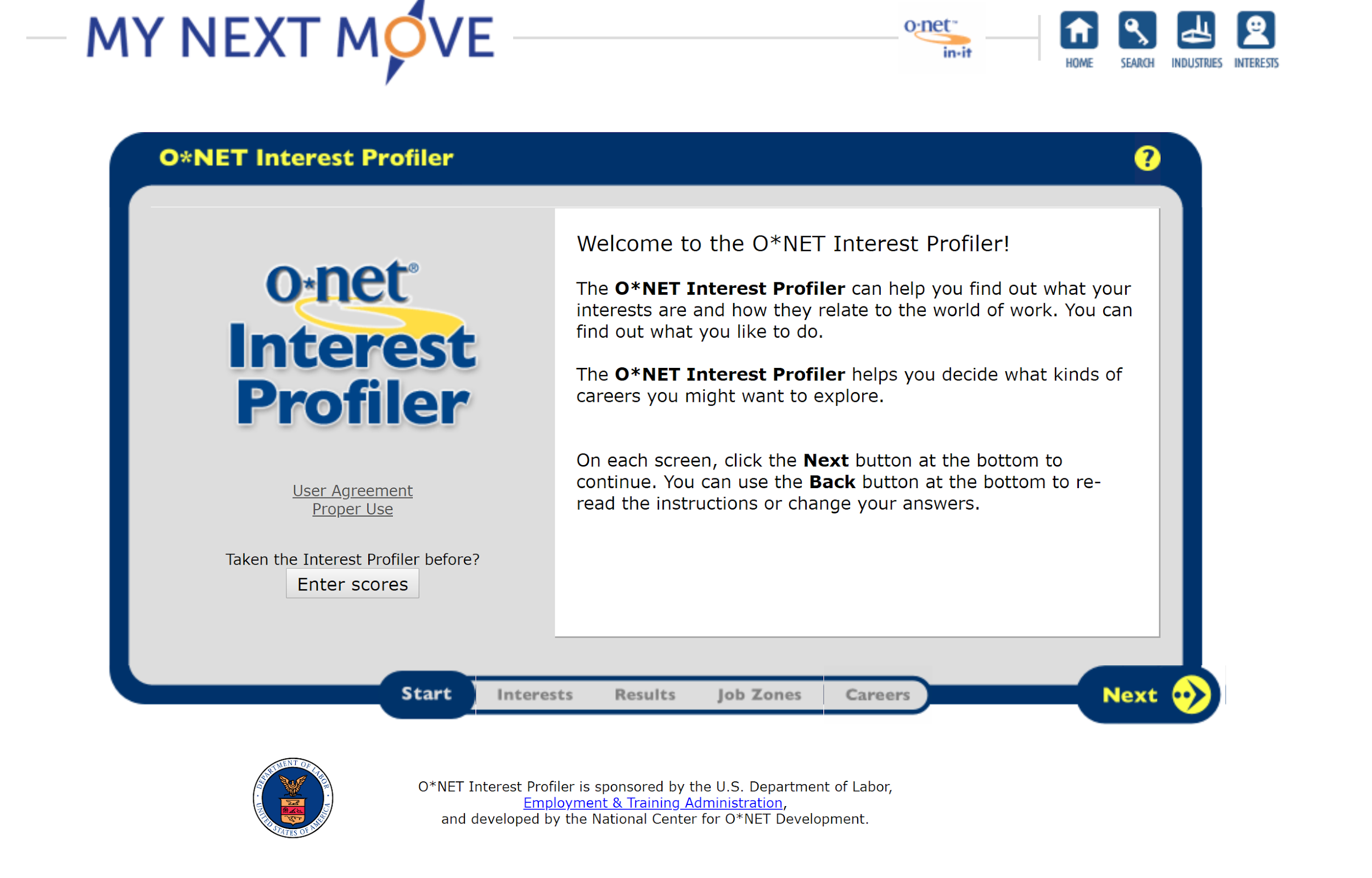 If you can, move through the quiz with your instructor.
How to Answer
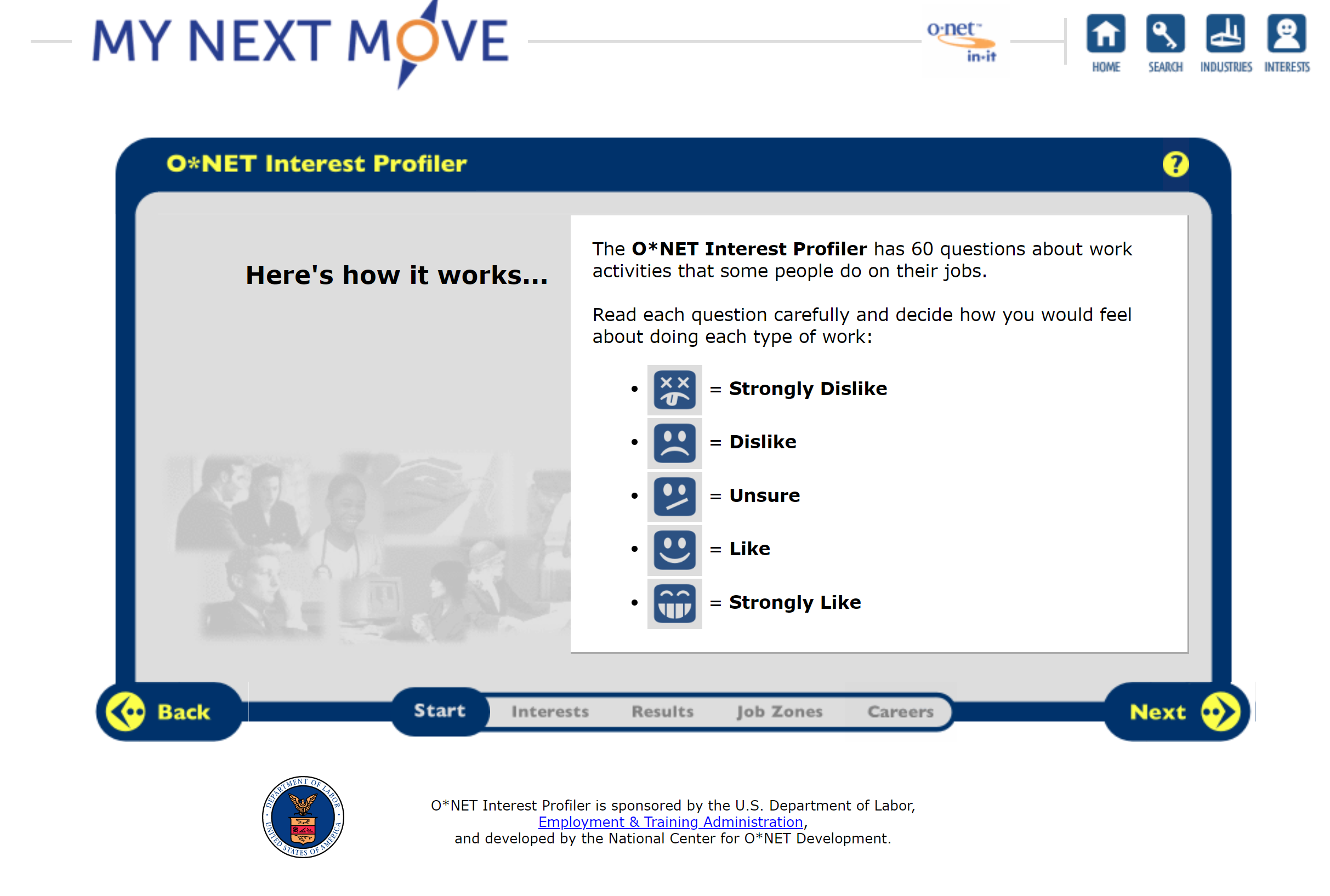 Don’t Worry About It!
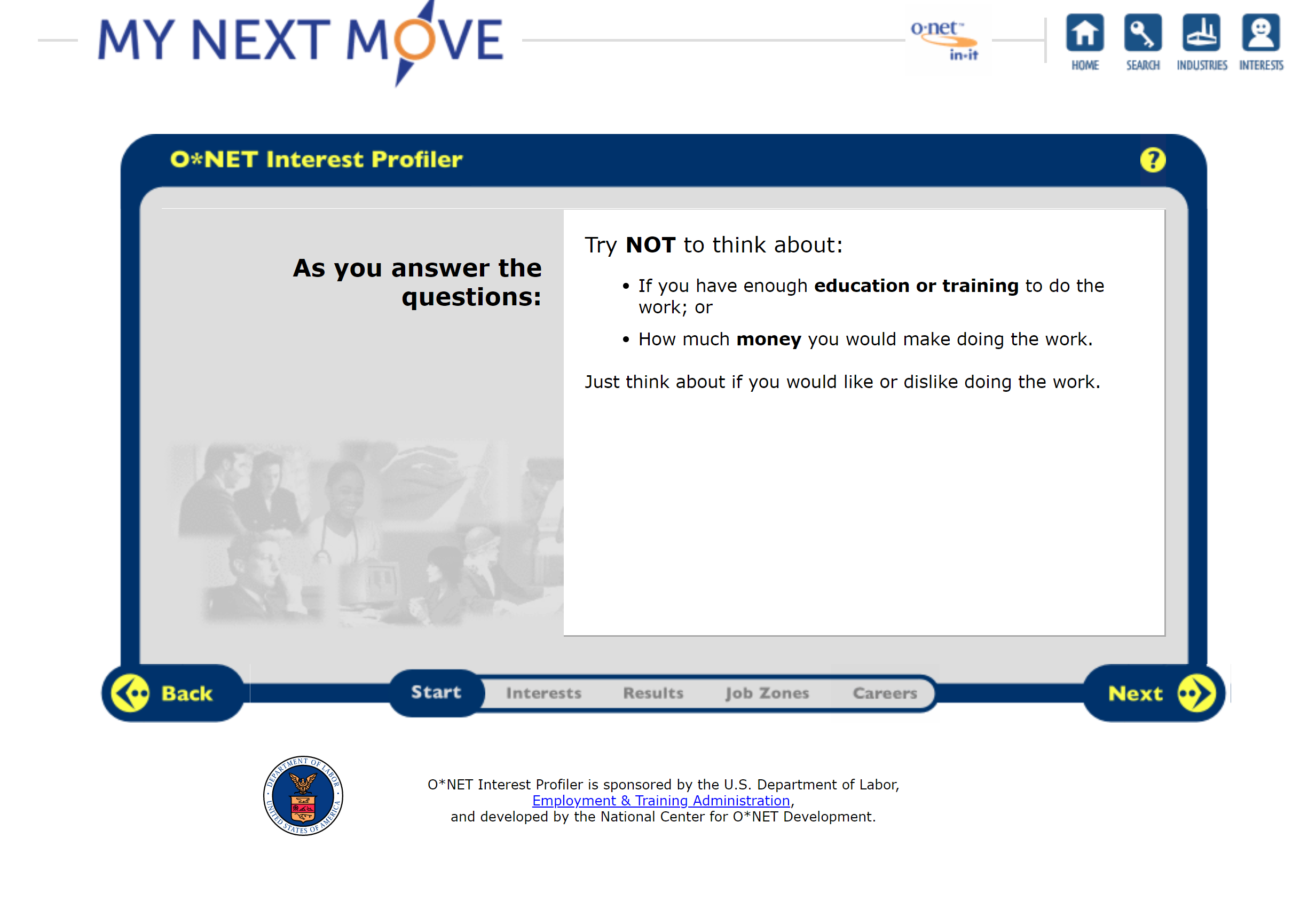 NOT A TEST
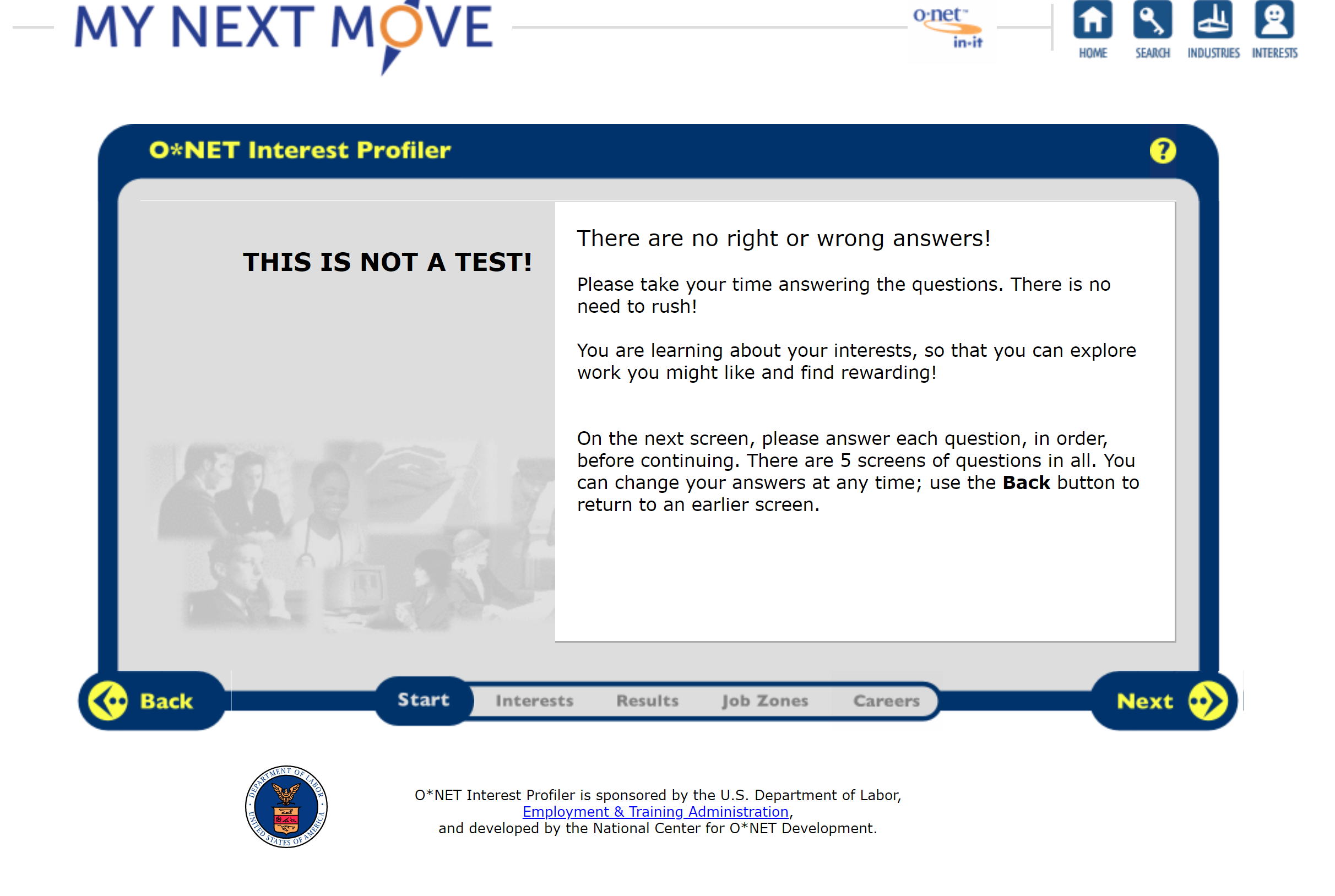 Page 1
Page 2
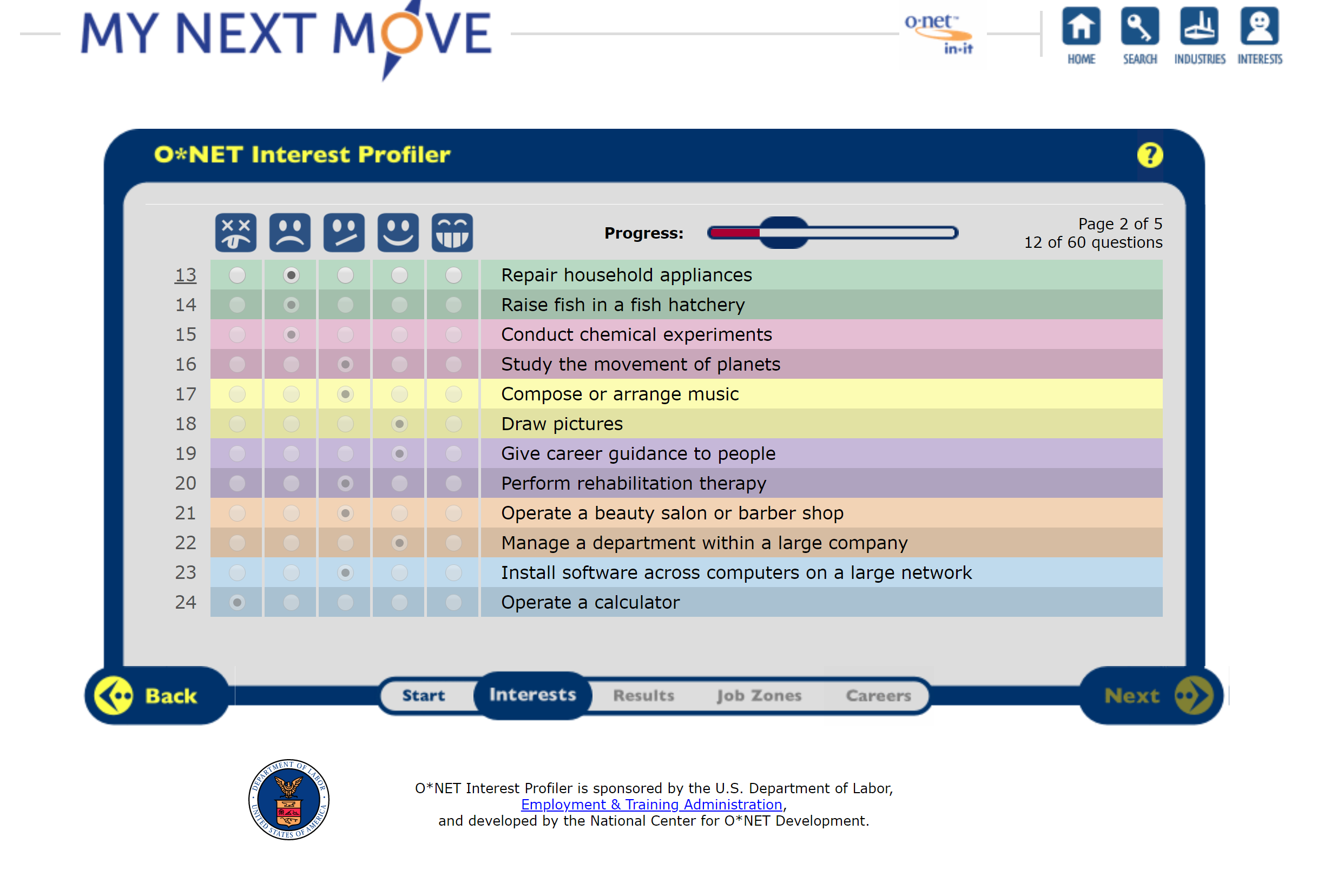 Page 3
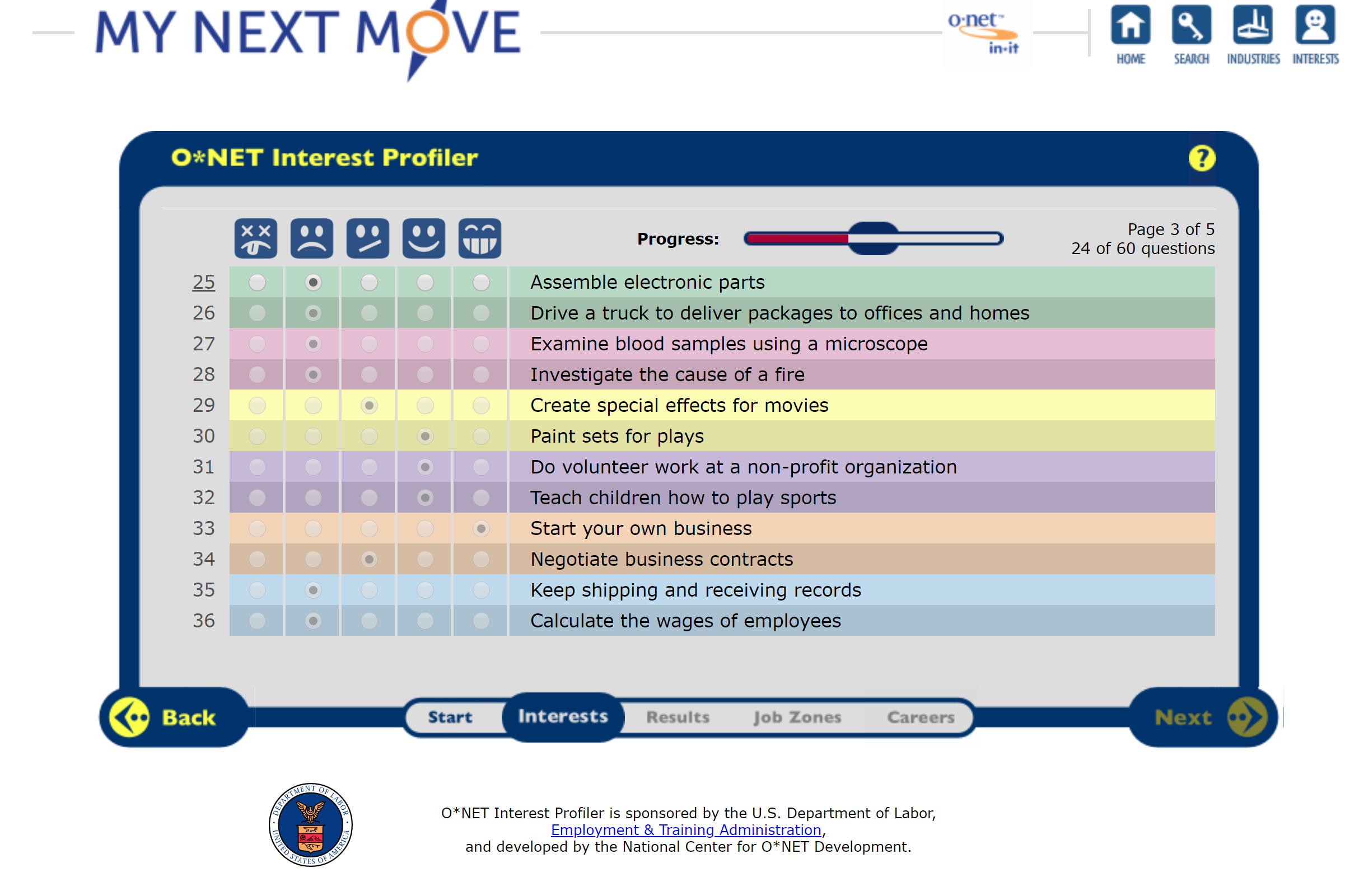 Page 4
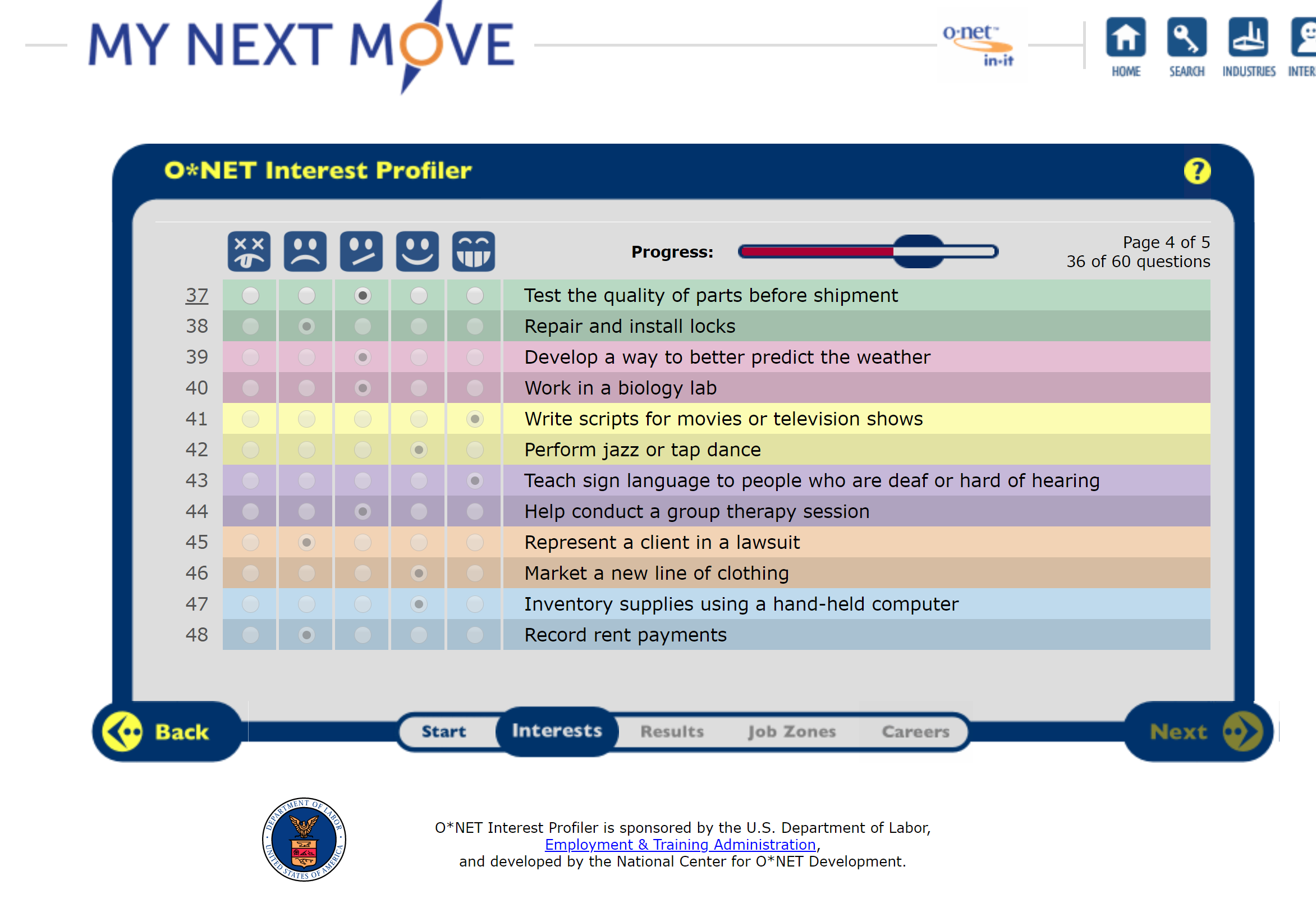 Page 5
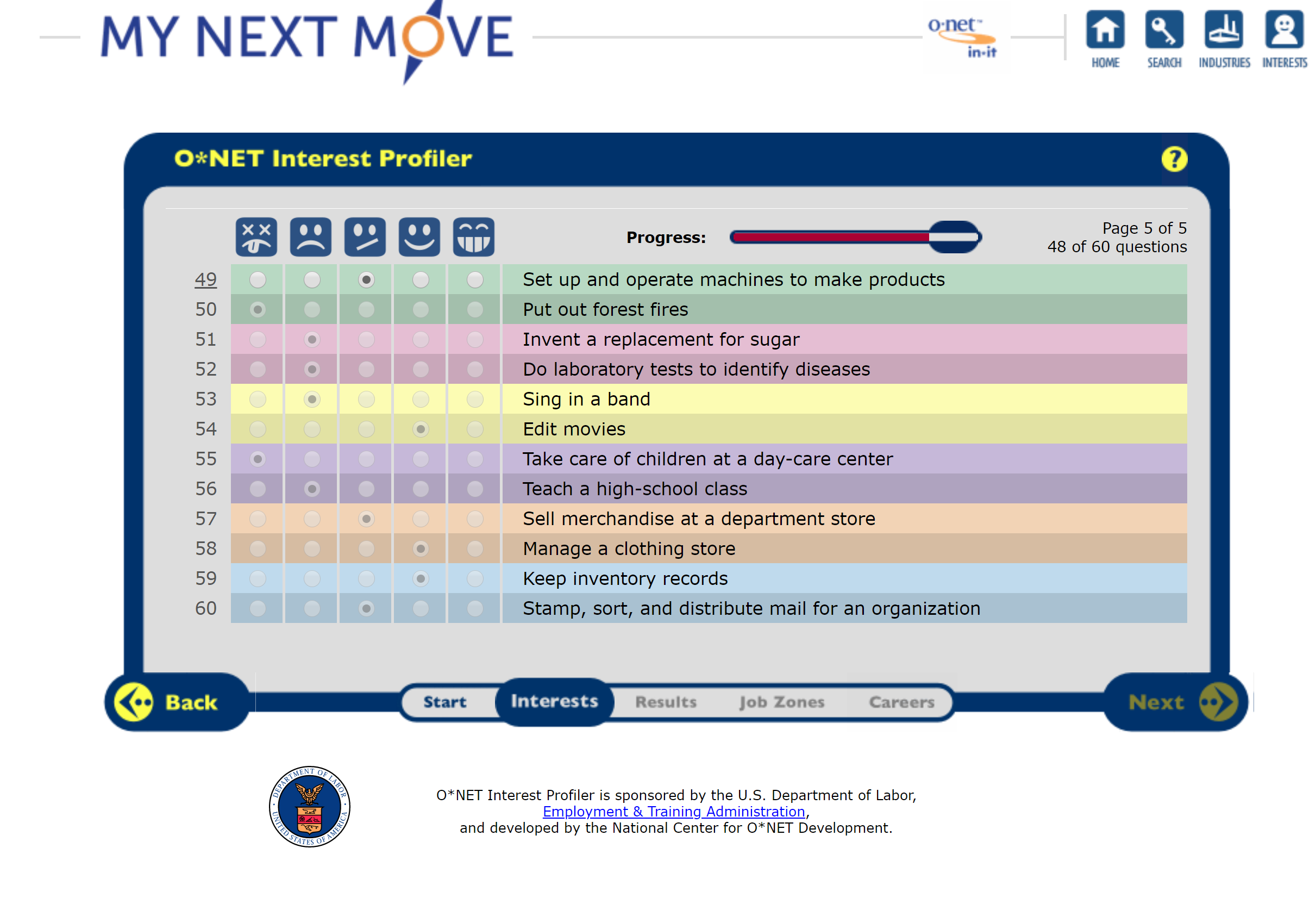 Double Check Your Answers
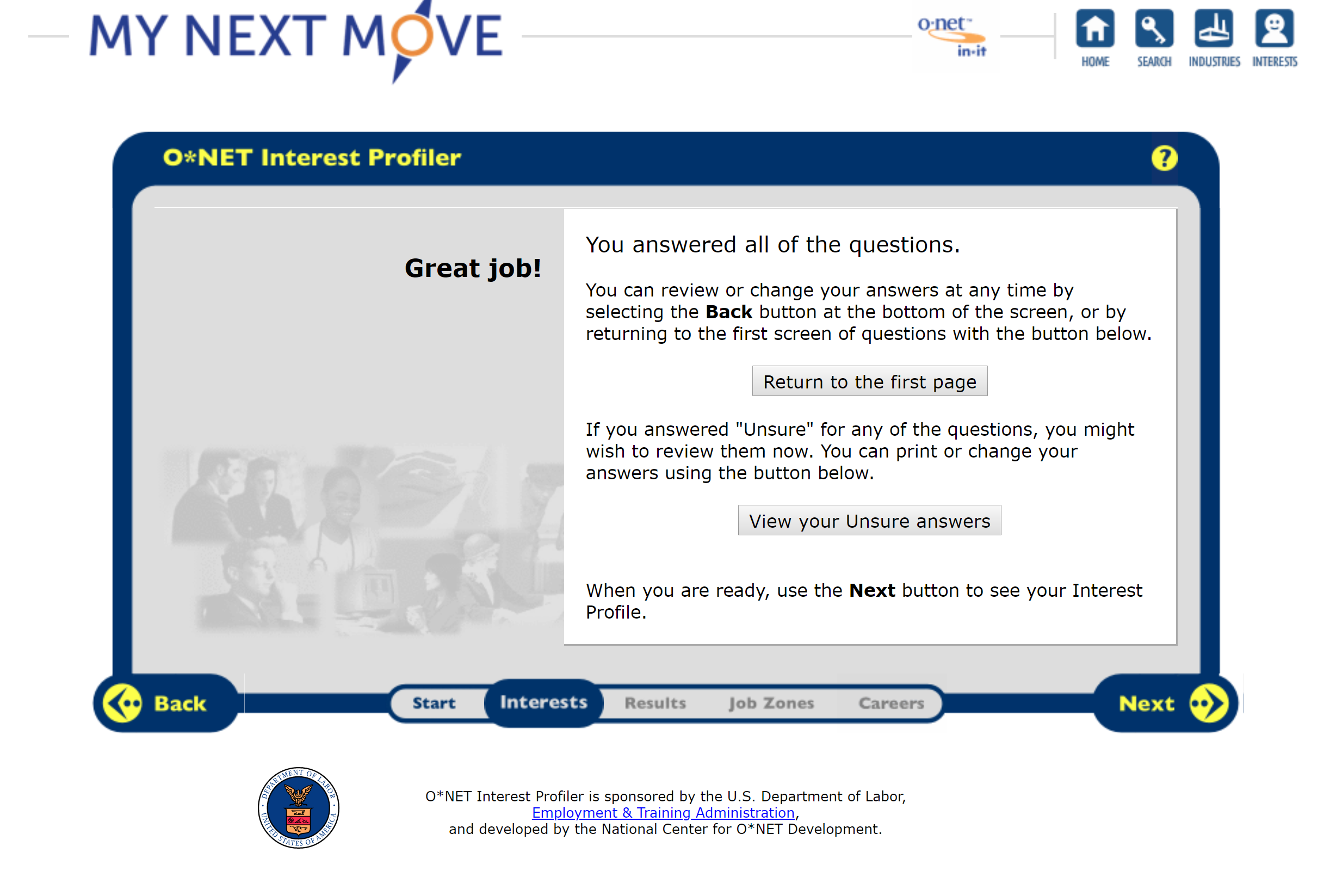 Understanding Your Results
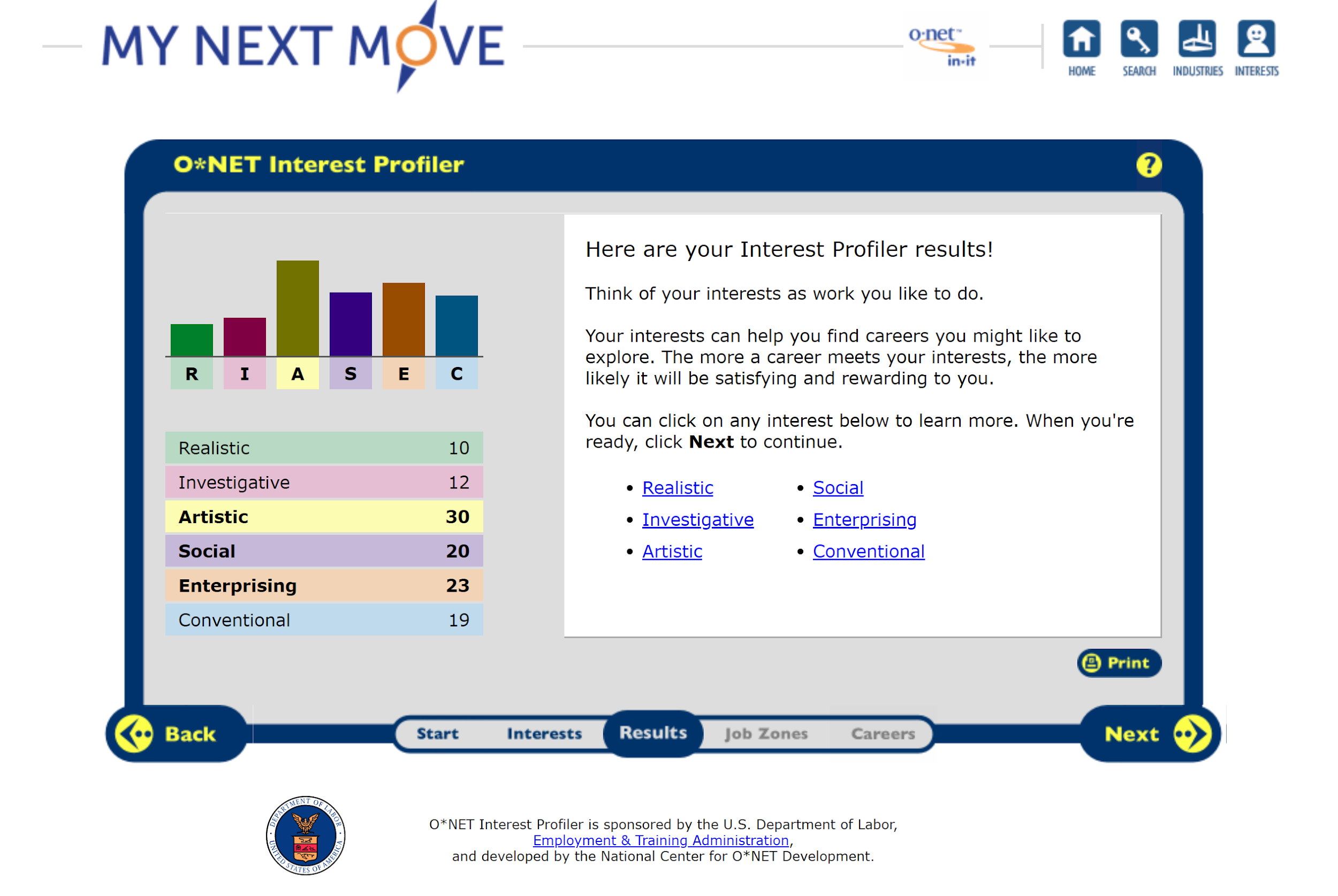 Make sure you take notes and look through the different meanings of personality types.
For Example
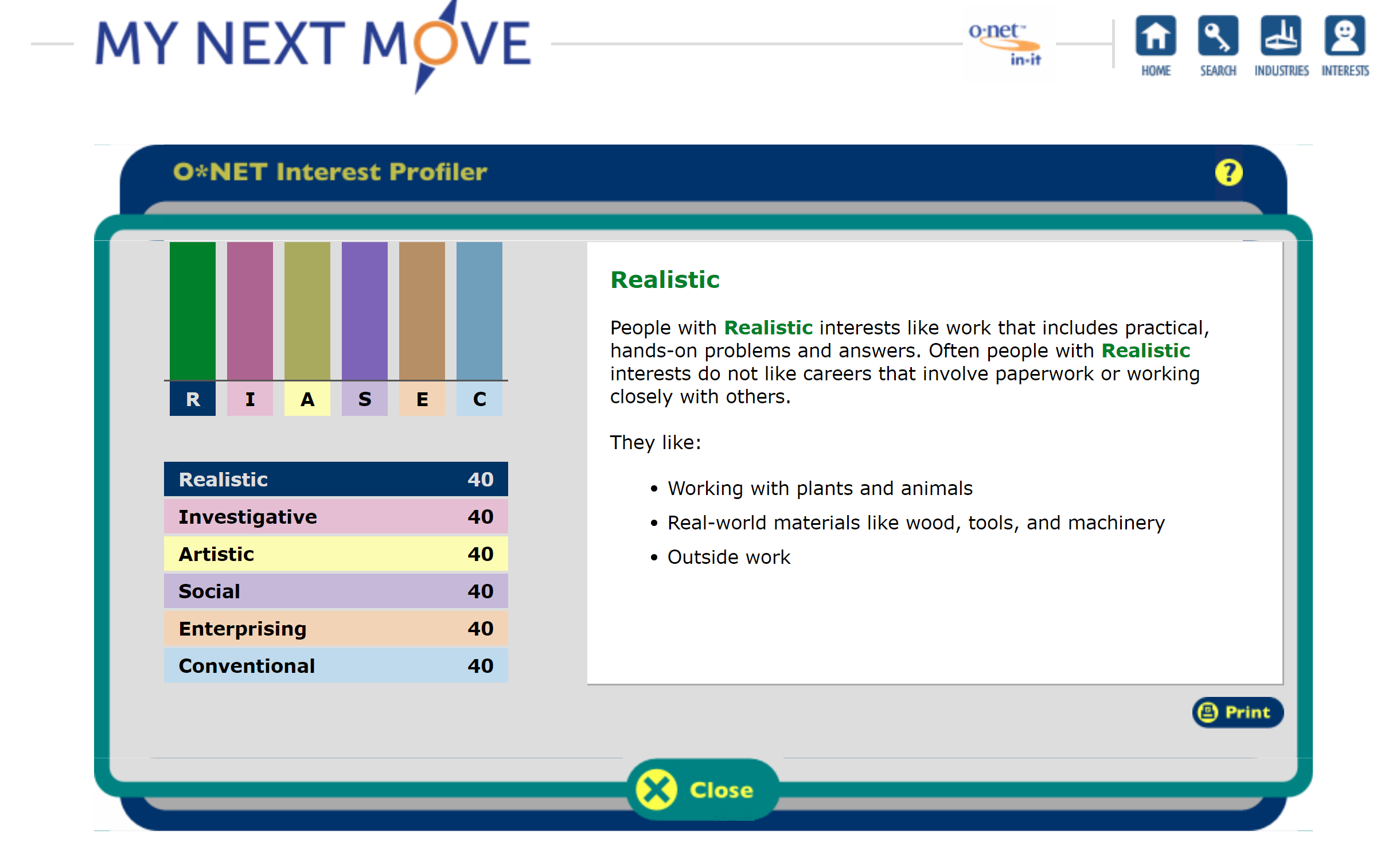 Job Zones
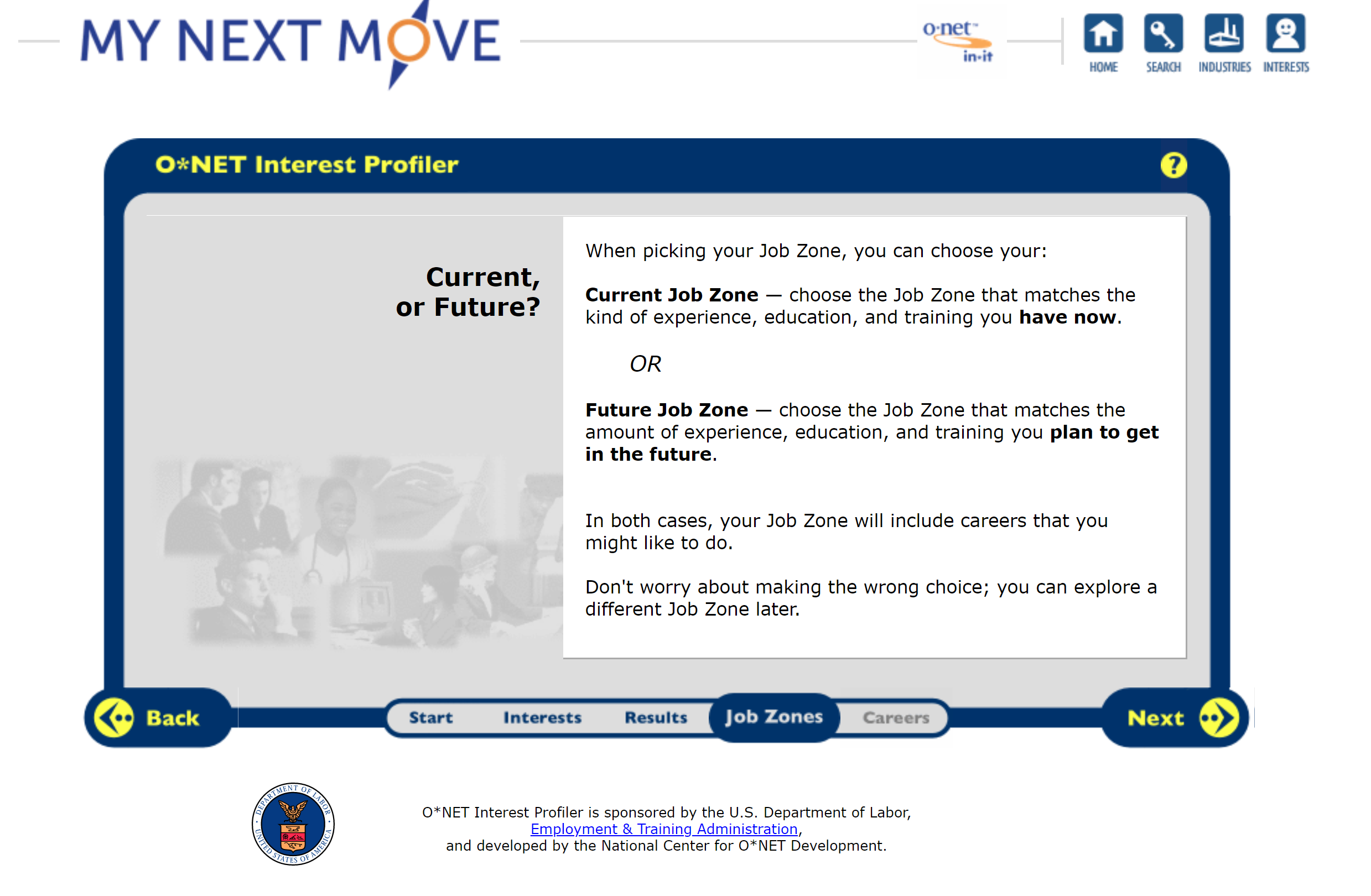 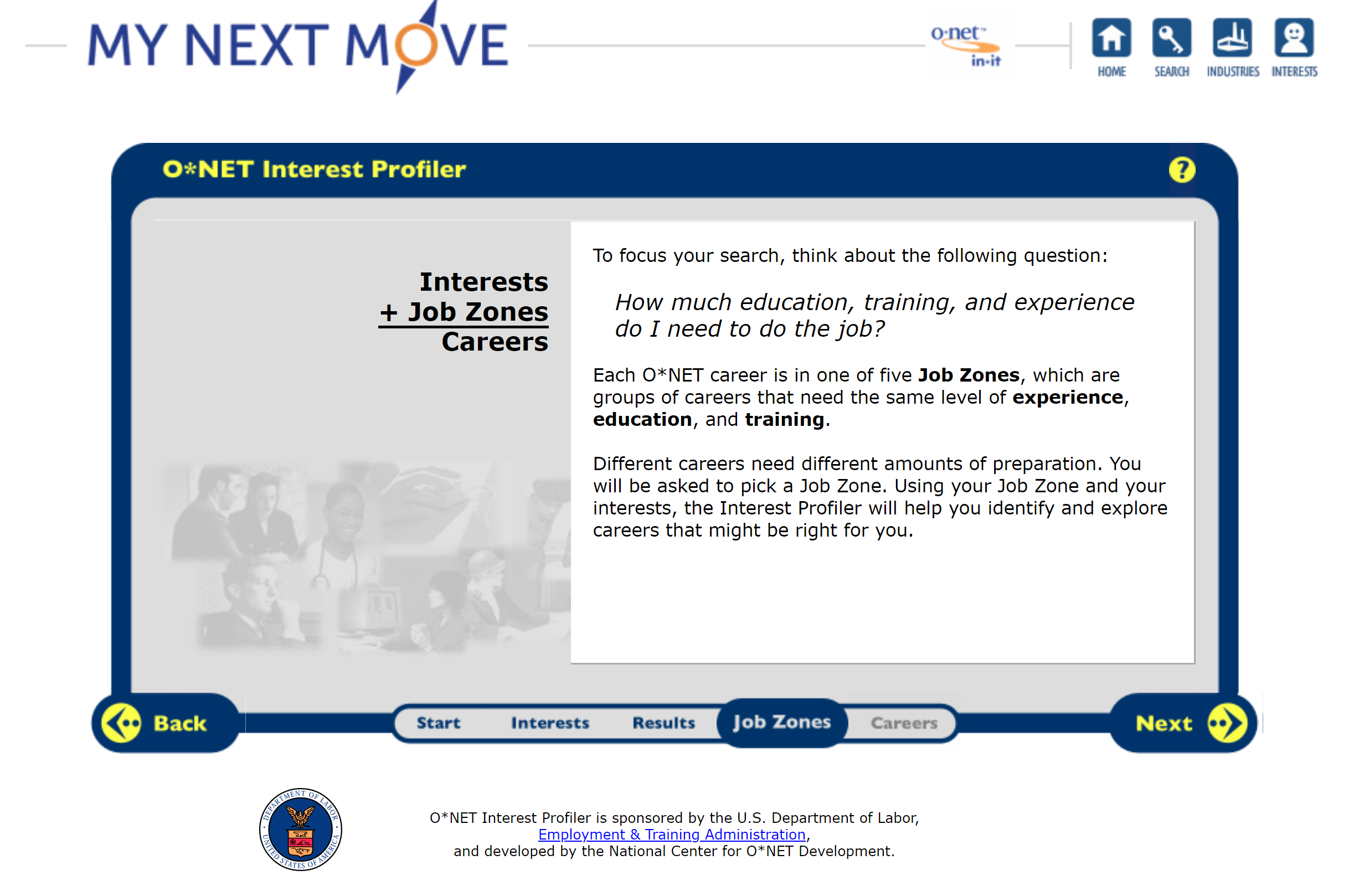 Understanding Job Zones
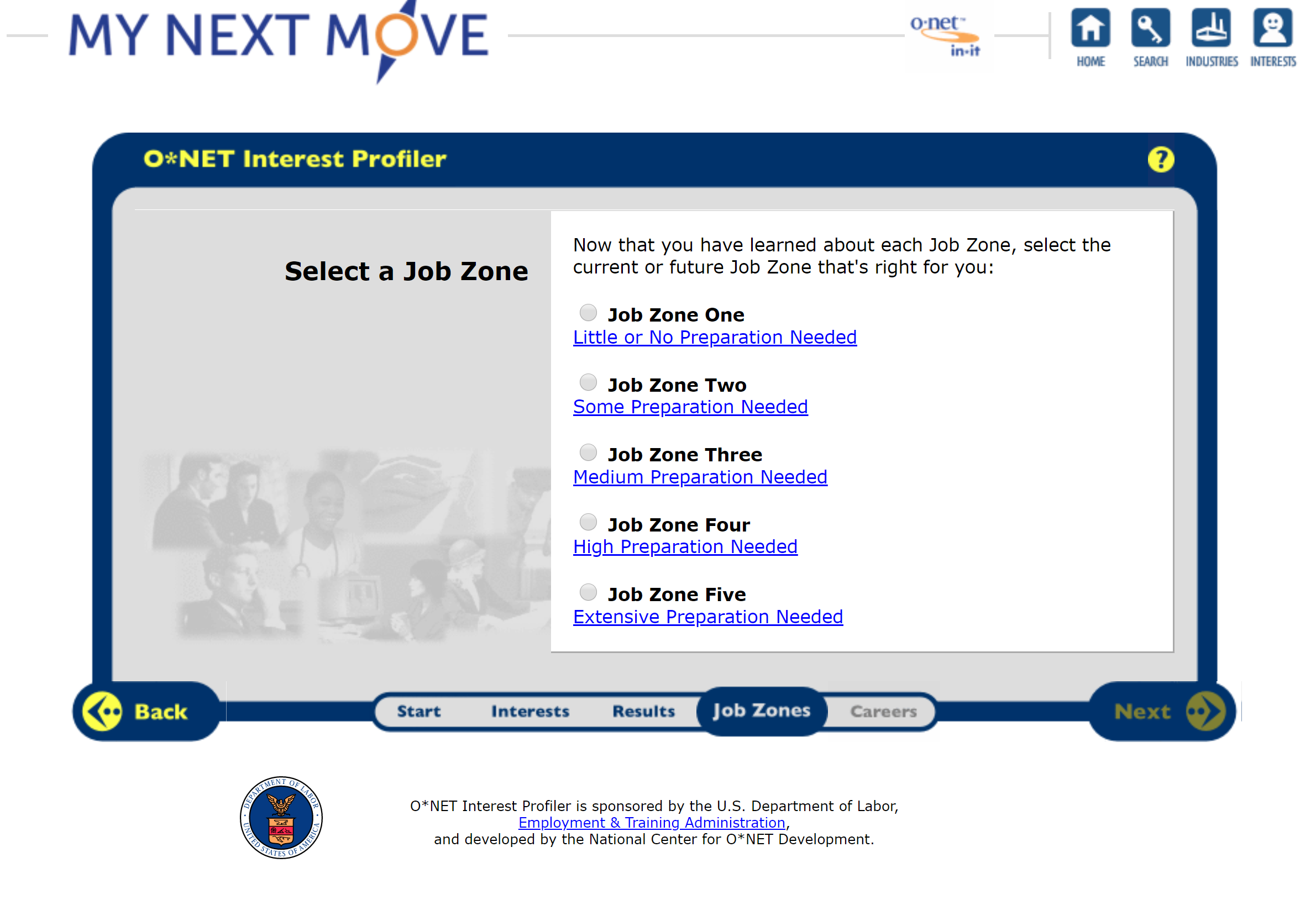 Click the link for each Job Zone and see which one fits you best!
Choose ONE Dream Job
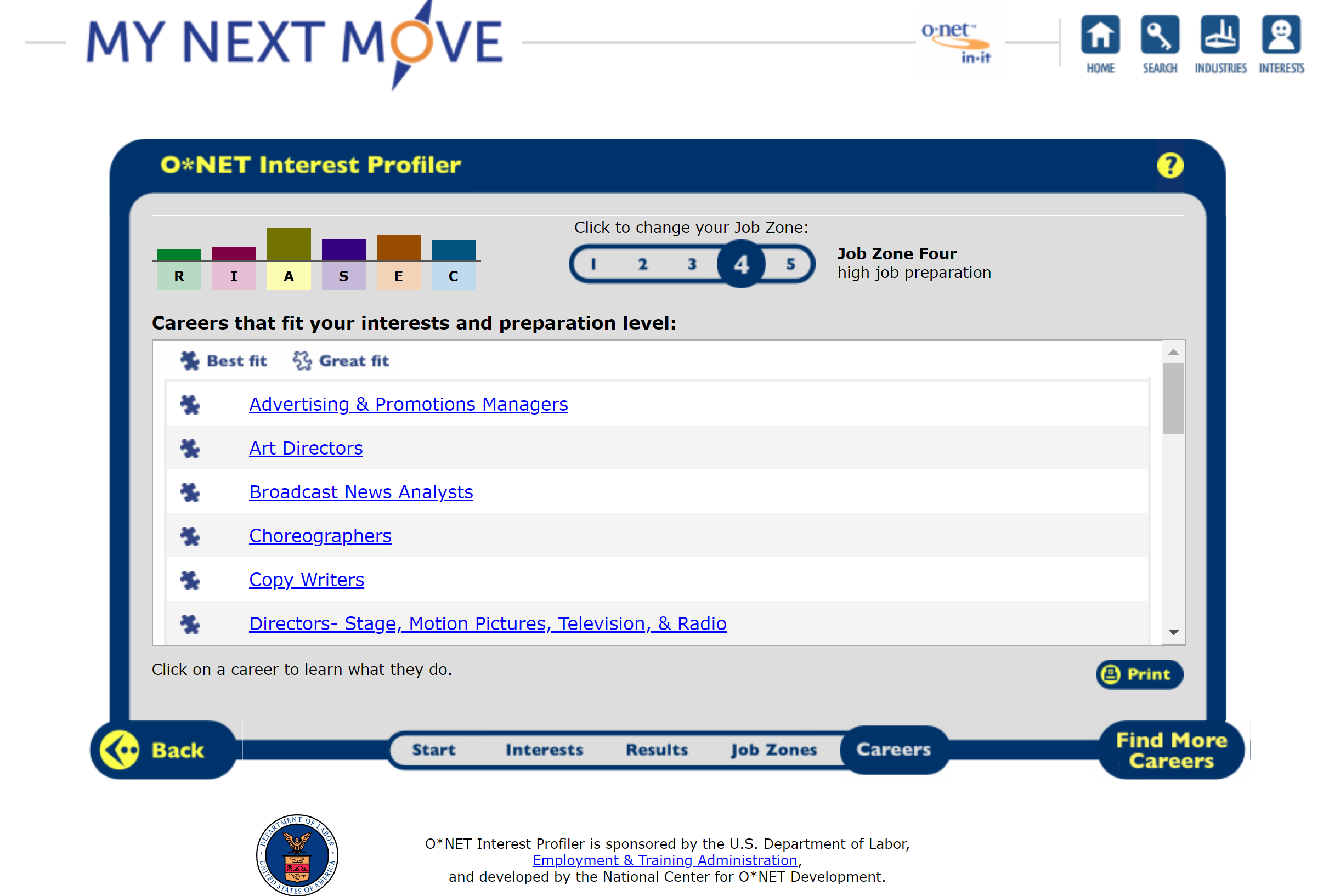 Save Your Job Info Page for the Next Step
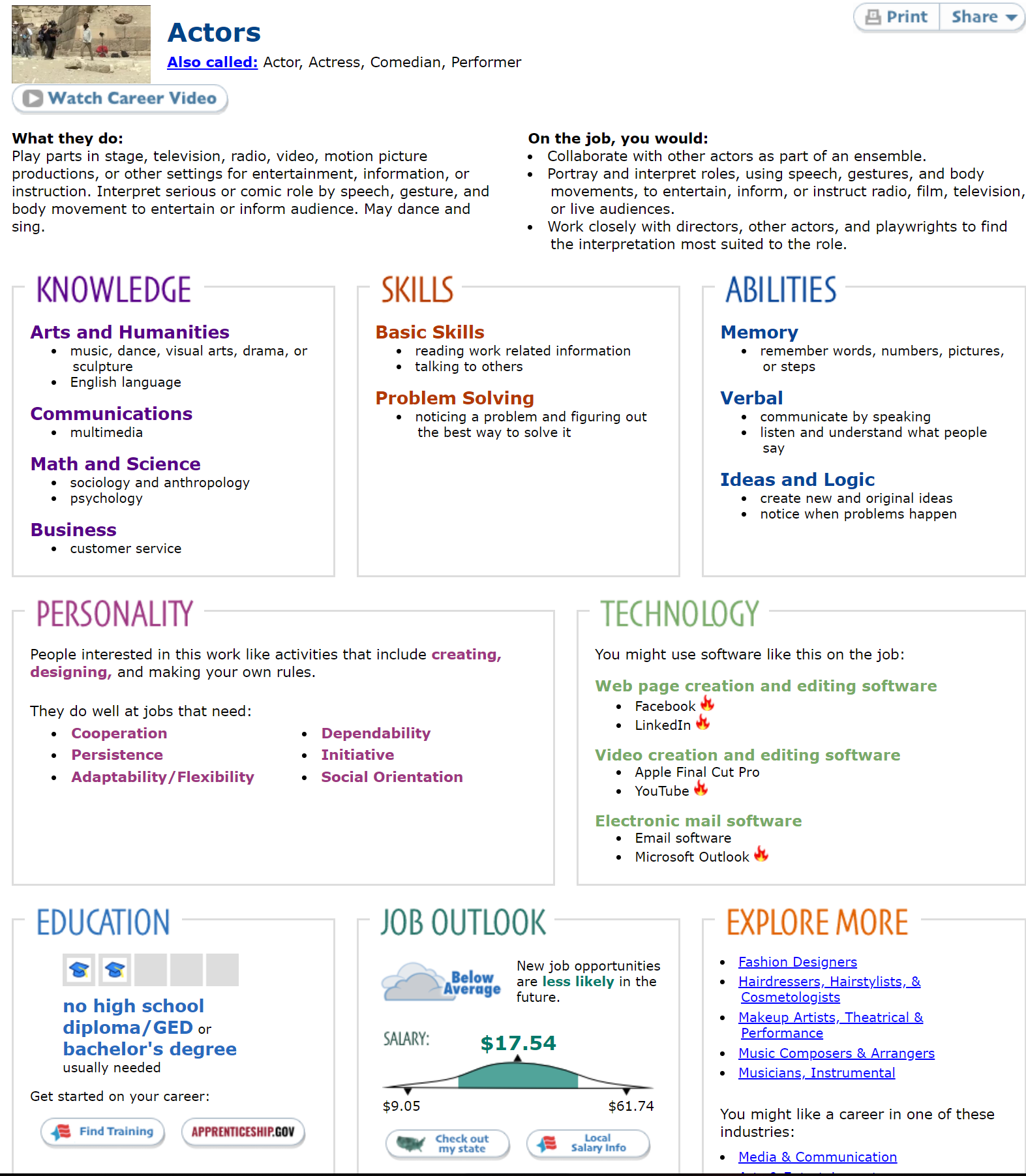 Writing a Reflection
Take notes as you read the article. 
Reflection Writing Article: https://www.wikihow.com/Write-a-Reflection-Paper
Reflection Example
During the O*Net personality quiz, I learned many things about my personality and the different jobs that would be best for me. My highest scoring personality was the “Realistic” personality. This means that I would do great in a job that is hands-on. For example, I could work with animals, machinery or a job that is outside. 
 For the Job Zone part of the quiz, I chose Zone Two because I have not really had previous experience with working in a “hands-on” job. After choosing this Zone, the results showed lots of jobs. The one I found the most interesting was a Pet Groomer. The job I found the most surprising was a Non-venomous Reptile Handler. 
Although these jobs sound fun, I do not think they are the right fit for me. I don’t think I would do well with dogs because I have allergies and snakes scare me. I think that it would be better to go back and look at other “hands-on” jobs that do not involve animals. 
This resource has helped me learn more about career opportunities by giving me jobs that are based on my interests and giving me information on those jobs. The website profiler was very thorough and gave me good information to help me decide that these were not the best jobs for me.
Key Words
Job Requirements
Type
Location
Pay/Salary
Degree
Certificate
Job Experience
Step 2: Job Research
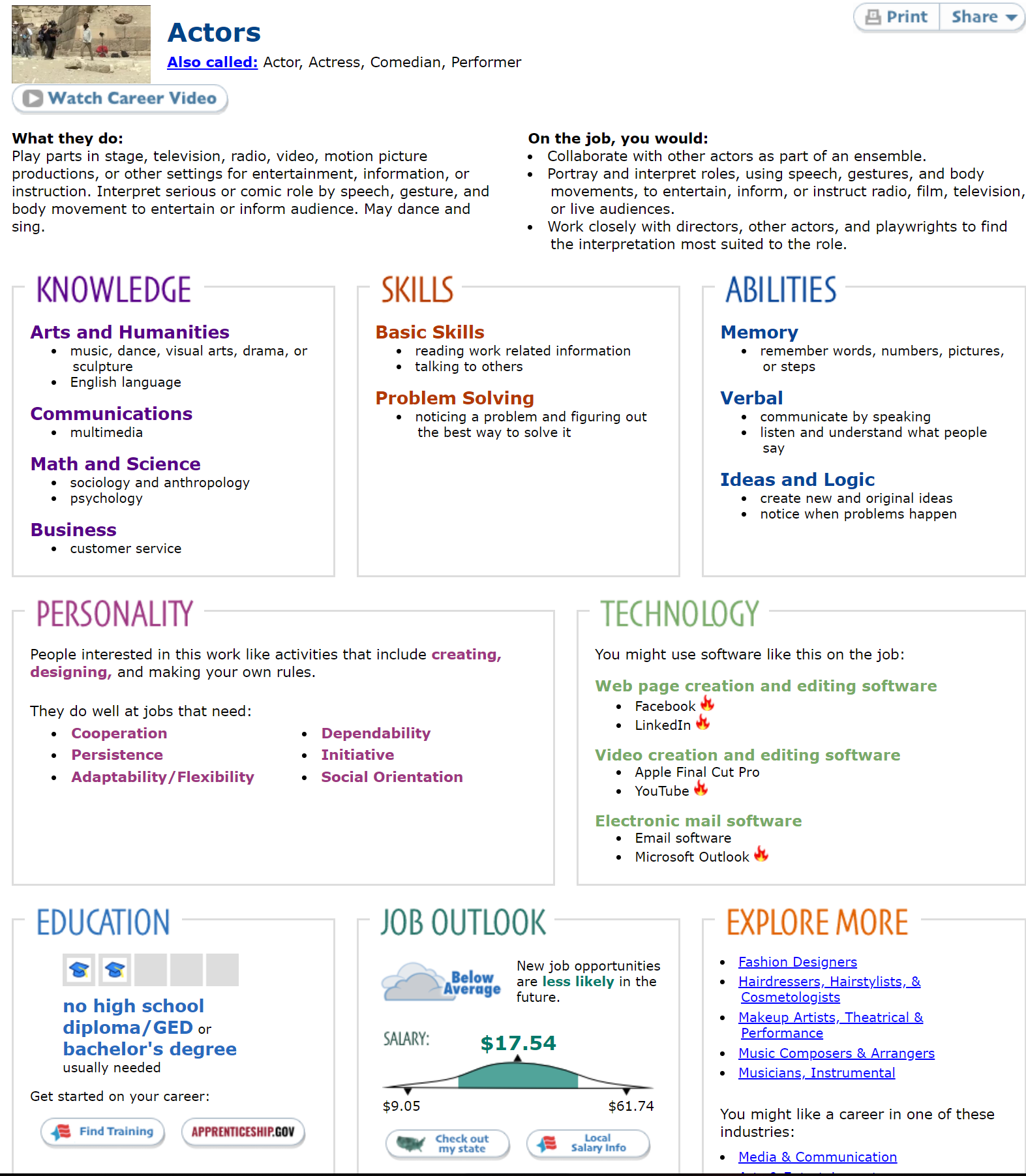 Research the Job
Main Points: 
Knowledge
Skills
Abilities
Personality
Technology
Education
Job Outlook
Explore More

Feel free to print or download the page. Either way take lots of notes!
Take Notes! Write down the info from O*NET
Name of Job:____________________________________________________
Type of Job:_____________________________________________________
Location of Job:__________________________________________________
Pay:___________________________________________________________
Education/Training/Certificates Required:____________________________________________________________
Job Experience Required:____________________________________________________________
3 Reasons you might want this job:__________________________________________________________________
Key Words
Offerings
Barriers
Type of school: community college, university, vocational
Degree Programs
Tuition
Location
Availability/Proximity of Childcare
Public Transportation
Tutoring
Accredited
Reputation of School
Step 3: Educational Research
Research Programs
Navigating school websites: Use the link below and read the article about understanding different college websites. https://www.campusexplorer.com/college-advice-tips/9555E375/How-Do-I-Find-The-Information-I-Need-On-These-Huge-College-Websites/
The following words are outlined in the article and will help you find the right information for just about any school website:
Prospective Students, Enrollment Requirements, Scholarships
The following websites are provided for easy use:
School 1:Cal State University San Bernadino https://www.csusb.edu/
School 2: Mira Costa College http://miracosta.edu/index.html
Research the Education Programs
Find 2 schools that offer programs to help prepare you for your job in Step 2. Write the information you find on your Notes Sheet under Step 3.

Use the schools from the last slide OR from your Interest Profiler Results in Step 1:
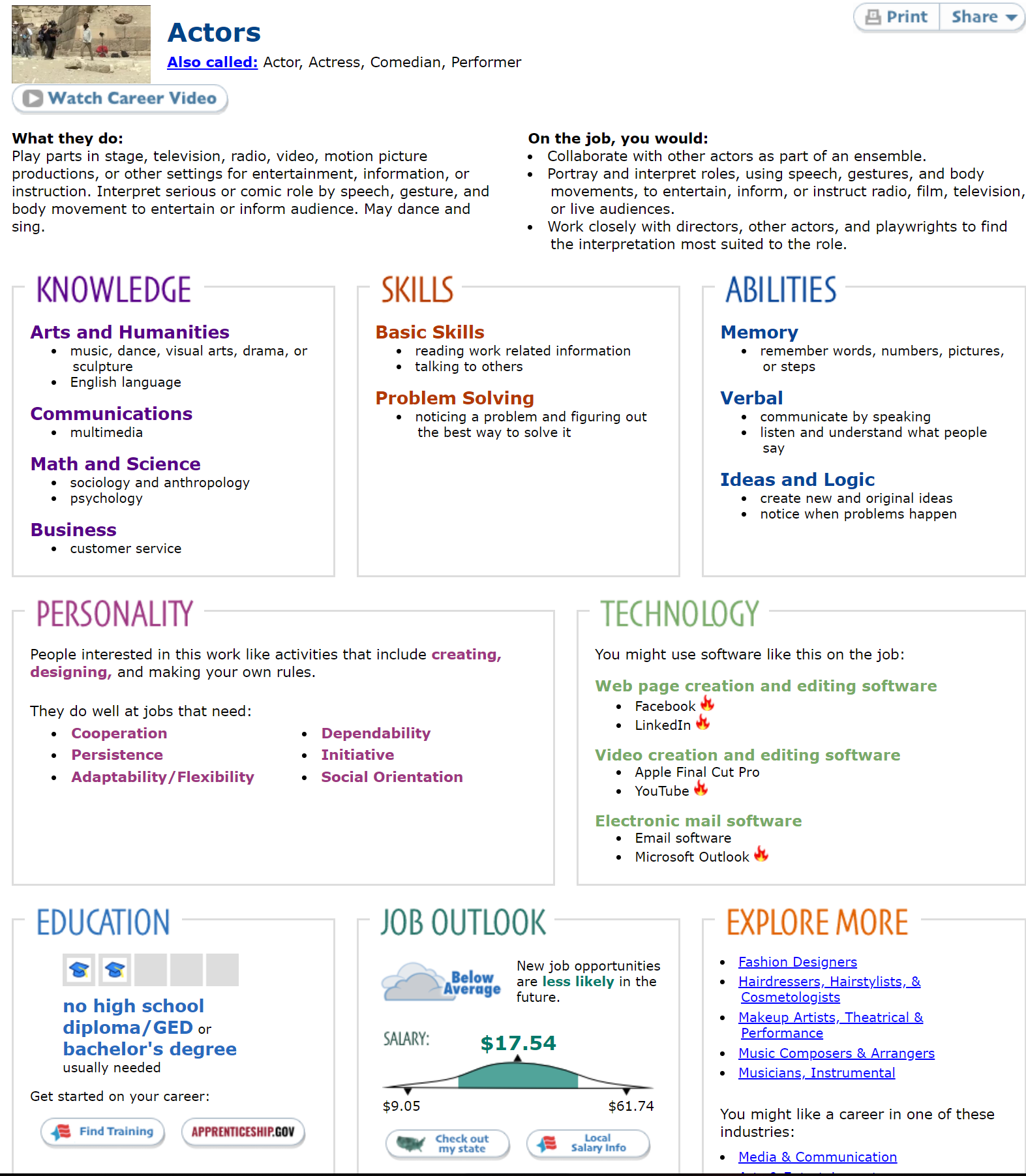 Choose 6 “Offerings” to Compare
Type of school (community college, university, vocational)
Ability to get a class/start date
Admission requirements
Tuition/Cost
Financial Aid
Location
Availability/Proximity of childcare
Public transportation
Tutoring
Accredited
Reputation of school
Compare the Offerings and Barriers
Key Words
Sample
Reflect/Reflection
Prepare
Understanding
Reasoning
Step 4: Work Sample & Reflection
Final Step!
Pick one of your Notes sheets and staple it to the back of your packet.
Explain why you chose it
Answer the 3 YES/NO questions 
Do you believe the Interest Profiler is true to your personality? YES/NO
Do you have a better understanding of career requirements (Job Zones)? YES/NO
Do you feel better prepared for researching future jobs and/or secondary education? YES/NO